Recursion
By Sanjay and Arvind Seshan
This lesson uses SPIKE 3 software
Lesson Objectives
Learn how to create recursive functions
2
Copyright © 2021 Prime Lessons (primelessons.org) CC-BY-NC-SA.  (Last edit: 09/09/2023)
Intro to Recursion
Definition  recursion (n): 
see recursion 
The definition refers to itself (like a loop)
Some famous examples are:
Fibonacci series: 
Factorial:
In Python: a function that calls itself
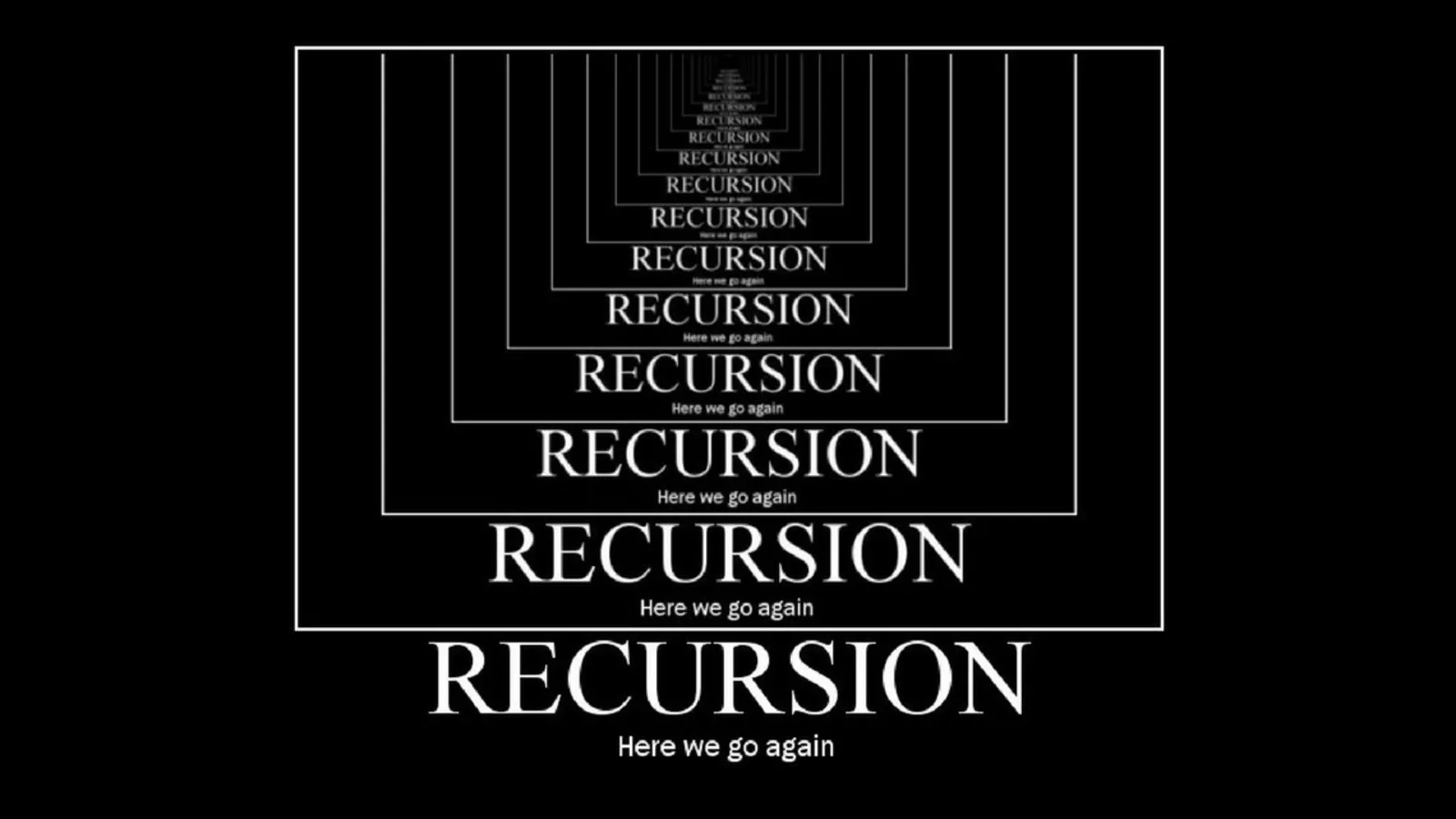 1, 1, 2, 3, 5, 8, 13, …..
5! = 5*(4*(3*(2*(1)))) = 120
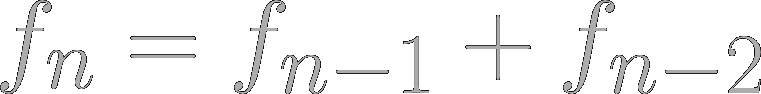 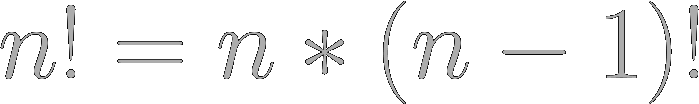 3
Copyright © 2021 Prime Lessons (primelessons.org) CC-BY-NC-SA.  (Last edit: 09/09/2023)
Programming a Recursive Function
There are two parts to recursion:
The base case → a known case
Sometimes there are multiple base cases
The recursive case → everything else
def recursiveFunction():
    if (this is the base case):
        return something non-recursive
    else:
       return something recursive
4
Copyright © 2021 Prime Lessons (primelessons.org) CC-BY-NC-SA.  (Last edit: 09/09/2023)
Recursion: Factorial
Base Case: factorial(1) = 1  (i.e. 1! = 1)
Recursive case: return n*(factorial(n-1))
def factorial(n):
   if (n == 1):
       return 1
   else:
      return n*factorial(n-1)
5
Copyright © 2021 Prime Lessons (primelessons.org) CC-BY-NC-SA.  (Last edit: 09/09/2023)
Recursion: Fibonacci
Base Case 1: fibonacci(1) = 1  
Base Case 2: fibonacci(2) = 1  
Recursive case: return fibonacci(n-1)+fibonacci(n-2)
def fibonacci(n):
   if (n == 1):
       return 1
   elif (n == 2):
       return 1
   else:
      return fibonacci(n-1) + fibonacci(n-2)
6
Copyright © 2021 Prime Lessons (primelessons.org) CC-BY-NC-SA.  (Last edit: 09/09/2023)
Challenge: Pell sequence
Create a recursive function to get the nth value in the Pell sequence
The Pell sequence is 0, 1, 2, 5, 12, 29, 70, 169, 408, 985, ……
Mathematically, it is defined as 


Print the 5th PELL number to the light matrix
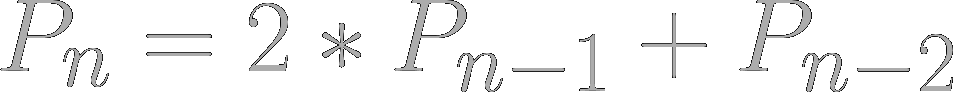 7
Copyright © 2021 Prime Lessons (primelessons.org) CC-BY-NC-SA.  (Last edit: 09/09/2023)
Challenge Solution
from hub import light_matrix
import runloop, sys
# Function to stop the program using a system exception
def stopAndExitProgram():
    sys.exit("Stopping")
def PELL(n):
    if (n < 1):
        return "Invalid"
    elif (n <= 2):
        return n - 1
    else:
        return 2 * PELL(n-1) + PELL(n-2)
async def main(): 
    await light_matrix.write(str(PELL(5))) # convert number to str before writing
    stopAndExitProgram()
runloop.run(main())))
8
Copyright © 2021 Prime Lessons (primelessons.org) CC-BY-NC-SA.  (Last edit: 09/09/2023)
CREDITS
This lesson was created by Sanjay and Arvind Seshan for Prime Lessons
Additional contributions by FLL Share & Learn community members
More lessons are available at www.primelessons.org
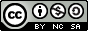 This work is licensed under a Creative Commons Attribution-NonCommercial-ShareAlike 4.0 International License.
9
Copyright © 2021 Prime Lessons (primelessons.org) CC-BY-NC-SA.  (Last edit: 09/09/2023)